Malaysia
Last updated:  September 2020
CONTENT
Basic socio-demographic indicators
HIV prevalence and epidemiological status
Risk behaviors
Vulnerability and HIV knowledge 
HIV expenditure 
National response
2
BASIC SOCIO-DEMOGRAPHIC INDICATORS
Sources: Prepared by www.aidsdatahub.org based on 1. UN Population Division. (2015). World Population Prospects: The 2015 Revision - Extended Dataset; 2.  World Bank. World Data Bank: World Development Indicators & Global Development Finance. Retrieved July 2016, from http://data.worldbank.org/; 3. WHO. Global Health Observatory Indicator Views: Per Capita Total Expenditure on Health (PPP int. $) (Health Systems), Retrieved July 2016, from http://apps.who.int/gho/data/node.imr.WHS7_105?lang=en; 4. Palanivel, T., Mirza, T., Tiwari, B. N., Standley, S., & Nigam, A. (2016). Asia-Pacific Human Development Report - Shaping the Future: How Changing Demographics Can Power Human Development; 5. WHO. (2016). World Health Statistics 2016: Monitoring health for the SDGs; 6. World Bank Group. (2016). World Development Indicators 2016 and 7 . Ministry of Health Malaysia. (2016). Health Indicators 2015: Indicators for Monitoring and Evaluation of Strategy Health for All.
HIV prevalence and epidemiology
Estimated people living with HIV, new HIV infections and AIDS-related deaths, 1990-2019
5
Source: Prepared by www.aidsdatahub.org  based on UNAIDS. (2020). UNAIDS 2019 HIV Estimates and UNAIDS. (2020). UNAIDS Data 2020.
Estimated people living with HIV, new HIV infections and AIDS-related deaths, 1990-2019
6
Source: Prepared by www.aidsdatahub.org  based on UNAIDS. (2020). UNAIDS 2019 HIV Estimates and UNAIDS. (2020). UNAIDS Data 2020.
Estimated number of adults (15+) living with HIV and women (15+) living with HIV, 1990-2019
7
Source: Prepared by www.aidsdatahub.org  based on UNAIDS. (2020). UNAIDS 2019 HIV Estimates and UNAIDS. (2020). UNAIDS Data 2020.
Key population size estimates, 2014-2017
8
Source: Prepared by www.aidsdatahub.org based on Global AIDS Monitoring 2018
TRANSGENDER PEOPLE
(2017)
MEN WHO HAVE SEX
WITH MEN (2017)
HIV prevalence among key populations, 2017
PEOPLE WHO
INJECT DRUGS (2017)
FEMALE
SEX WORKERS (2017)
9
Source: Prepared by www.aidsdatahub.org  based on Serological surveys and Global AIDS Monitoring 2018
HIV prevalence among key populations by age group, 2012-2014
10
Source: Prepared by www.aidsdatahub.org  based on www.aidsinfoonline.org
HIV prevalence among key populations by site, 2014
* Sample size is small (n < 100) in Johor for MSM
11
Source: Prepared by www.aidsdatahub.org  based on Malaysia Integrated Biological and Behavioral Surveillance  (IBBS) 2014 (unpublished); and Suleiman, A. (2015). Mesyuarat Persediaan ‘National Strategic Plan for Ending AIDS (NSPEA) 2015-2030’ Presentation made during 8-11 June 2015. Le Grandeur Palm Resort Senai
HIV prevalence among key populations, Klang Valley, 2009
* Kuala Lumpur
Source: Prepared by www.aidsdatahub.org based on 1. Malaysian AIDS Council. (2009). Integrated Bio-behavioural Surveillance Report: Klang Valley, Malaysia May-December 2009; and 2. Malaysian AIDS Council. (2009). Risk Behavior and HIV Prevalence among MSM: A Venue-Based Study in Kuala Lumpur, Malaysia.
12
HIV prevalence trends among ANC attendees, 2010-2013
13
Source: Prepared by www.aidsdatahub.org  based on Ministry of Health Malaysia. (2014). HIV/AIDS Reporting System
Reported HIV cases by mode of transmission,1990-2014
14
Source: Prepared by www.aidsdatahub.org  based on Ministry of Health Malaysia. (2014). HIV/AIDS Reporting System  and  HIV/STI Section. Disease Control Division. Ministry of Health Malaysia. (2015). Global AIDS Response Progress Report 2015 (Country narrative report).
Proportion of reported cases by mode of transmission – comparison between MSM and PWID, 2000 - 2014
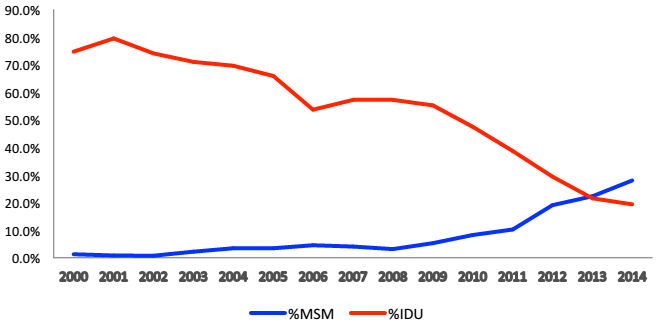 15
Source: Prepared by www.aidsdatahub.org  based on Ministry of Health Malaysia. (2015). Malaysia Global AIDS Response Progress Report 2015 (Country narrative report).
Proportion of reported HIV cases by mode of transmission, and by age group, 2012 - 2014
16
Source: Prepared by www.aidsdatahub.org  based on HIV/AIDS Reporting System  and  HIV/STI Section. Disease Control Division. Ministry of Health Malaysia. (2015). Global AIDS Response Progress Report 2015 (Country narrative report).
Reported HIV cases by states and regions,1990-2013
17
Source: Prepared by www.aidsdatahub.org  based on Ministry of Health Malaysia. (2014). HIV/AIDS Reporting System
Risk behaviours
Proportion of key populations who reported condom use at last sex, 2004-2014
* Programme/project data; ** Kuala Lumpur and Klang Valley; *** National data from IBBS
Data points are not strictly comparable since sampling methodology and geographical locations varied
Source: Prepared by www.aidsdatahub.org  based on 1. Ministry of Health, Malaysia. (2004). Behavioural Surveillance Survey of the Sex Worker Population; 2. Yap, I. (2009). The Integrated Bio-Behavioural Surveillance (IBBS) Survey 2009 Malaysia; 3. UNAIDS. (2010). Global Report: UNAIDS Report on the Global AIDS Epidemic; 4. Malaysian AIDS Council. (2009). Risk Behavior and HIV Prevalence among MSM: A Venue-Based Study in Kuala Lumpur, Malaysia; 5. UNAIDS. (2013). Global Report: UNAIDS Report on the Global AIDS Epidemic 2013; 6. Malaysia Ministry of Health. (2015). Global AIDS Response Progress Reporting 2015. (Country narrative report); and 7. www.aidsinfoonline.org
19
Proportion of transgender people who reported condom use at last sex, 2009
20
Source: Prepared by www.aidsdatahub.org  based on  Yap, I. (2009). The Integrated Bio-Behavioural Surveillance (IBBS) Survey 2009 Malaysia
Proportion of transgender people who reported consistent condom use in the last month, 2009
21
Source: Prepared by www.aidsdatahub.org  based on  Yap, I. (2009). The Integrated Bio-Behavioural Surveillance (IBBS) Survey 2009 Malaysia
Proportion of PWID who reported using sterile injecting equipment, 2004-2014
22
Source: Prepared by www.aidsdatahub.org  based on 1. AIDS/STD Section Disease Control Division Malaysia. (2010). UNGASS Country Progress Report: Malaysia 2010;  2. Yap, I. (2009). The Integrated Bio-Behavioural Surveillance (IBBS) Survey 2009 Malaysia; 3. UNAIDS. (2013). Global Report: UNAIDS Report on the Global AIDS Epidemic 2013; and 4. www.aidsinfoonline.org
Interactions and overlapping risk behaviors among key populations, 2012 and 2014
23
Source: Prepared by www.aidsdatahub.org  based on  IBBS reports cited in HIV/AIDS Reporting System  and  HIV/STI Section. Disease Control Division. Ministry of Health Malaysia. (2015). Global AIDS Response Progress Report 2015 (Country narrative report).
Vulnerability and HIV knowledge
Proportion of key populations with comprehensive HIV knowledge, 2012 - 2014
25
Source: Prepared by www.aidsdatahub.org  based on  IBBS reports cited in HIV/AIDS Reporting System  and  HIV/STI Section. Disease Control Division. Ministry of Health Malaysia. (2015). Global AIDS Response Progress Report 2015 (Country narrative report).
Number and percentage of national service trainees (17-19 yr) with comprehensive HIV knowledge, 2008
Sample size = 6000
26
Source: Prepared by www.aidsdatahub.org  based on Malaysia National Service Survey, MOH, 2008 cited in AIDS/STD Section Disease Control Division Malaysia. (2010 ). UNGASS Country Progress Report: Malaysia 2010.
HIV Expenditure
AIDS spending by financing source, 2008-2014
28
Source: Prepared by www.aidsdatahub.org  based on UNAIDS Global AIDS Monitoring Reporting
AIDS spending by financing source, 2008-2013
29
Source: Prepared by www.aidsdatahub.org  based on www.aidsinfoonline.org
AIDS spending by category, 2008-2013
30
Source: Prepared by www.aidsdatahub.org  based on www.aidsinfoonline.org
Proportion of total prevention programme spending on key populations at higher risk, 2010-2013
31
Source: Prepared by www.aidsdatahub.org based on www.aidsinfoonline.org
Proportion of spending on HIV prevention programmes from domestic and international sources, 2008 - 2013
32
Source: Prepared by www.aidsdatahub.org based on www.aidsinfoonline.org
Proportion of spending on care and treatment from domestic and international sources, 2008 - 2013
33
Source: Prepared by www.aidsdatahub.org based on www.aidsinfoonline.org
National response
Proportion of key populations reached with HIV prevention programmes, 2012-2014
* PWID who received free needle/syringe in the last 12 months and know where to go for HIV test
** Those who received free condom in the last 12 months and know where to get an HIV test
35
Source: Prepared by www.aidsdatahub.org  based on IBBS reports cited in HIV/AIDS Reporting System  and  HIV/STI Section. Disease Control Division. Ministry of Health Malaysia. (2015). Global AIDS Response Progress Report 2015 (Country narrative report).; and www.aidsinfoonline.org
Proportion of key populations who received an HIV test in the last 12 months and knew their results, 2009-2014
* National data from IBBS
Data points are not strictly comparable since sampling methodology and geographical locations varied
36
Source: Prepared by www.aidsdatahub.org  based on 1.Yap, I. (2009). The Integrated Bio-Behavioural Surveillance (IBBS) Survey 2009 Malaysia. 2. Malaysia Ministry of Health.  Global AIDS Response Progress Reports 2015. (Country narrative report); and 3. www.aidsinfoonline.org
Number of Needle and Syringe Exchange Programme (NSEP) and Opioid Substitution Therapy sites (OST), 2011-2014
37
Source: Prepared by www.aidsdatahub.org  based on Global AIDS Response Progress Reporting.
High coverage: >200 syringes per PWID per year
Medium coverage: >100–<200 syringes per PWID per year
Number of needles/syringes distributed per PWID per year, 2009 – 2019
Low coverage: <100 syringes per PWID per year
38
Source: Prepared by www.aidsdatahub.org based on  Global AIDS Response Progress Reporting and Global AIDS Monitoring
Number of ART sites and people on ART, 2000-2019
Source: Prepared by www.aidsdatahub.org   based on  1. WHO, UNAIDS, & UNICEF. (2010). Towards Universal Access: Scaling up Priority HIV/AIDS Interventions in the Health Sector - Progress  Report  2010;  2. Global AIDS Monitoring Reporting ; and 3. UNAIDS. (2020). UNAIDS HIV Estimates 1990 - 2019
39
ART scale up, 2000-2019
40
Source: Prepared by www.aidsdatahub.org  based on UNAIDS. (2020). UNAIDS 2019 HIV Estimates and http://aidsinfo.unaids.org/
ART coverage trends among children, adult males and females and all ages, 2000 - 2019
41
Source: Prepared by www.aidsdatahub.org  based on UNAIDS. (2020). UNAIDS 2019 HIV Estimates and http://aidsinfo.unaids.org/
Estimated adults living with HIV, adults receiving ARVs, and adult ART coverage, 2019
42
Source: Prepared by www.aidsdatahub.org  based on UNAIDS. (2020). UNAIDS 2019 HIV Estimates and http://aidsinfo.unaids.org/
Treatment cascade, 2019
43
Source: Prepared by www.aidsdatahub.org  based on 1. UNAIDS. (2020). UNAIDS 2019 HIV Estimates; 2. http://aidsinfo.unaids.org/ and 3. Global AIDS Monitoring (GAM) 2020
HIV testing and treatment cascade, 2019
44
Source: Prepared by www.aidsdatahub.org  based on UNAIDS. (2020). UNAIDS 2019 HIV Estimates and UNAIDS. (2020). UNAIDS Data 2020.
Estimated number of pregnant women living with HIV, pregnant women receiving ARVs, and PMTCT coverage, 2019
45
Source: Prepared by www.aidsdatahub.org  based on UNAIDS. (2020). UNAIDS 2019 HIV Estimates and UNAIDS. (2020). UNAIDS Data 2020.
PMTCT cascade, 2019
46
Source: Prepared by www.aidsdatahub.org  based on 1. UNAIDS. (2020). UNAIDS 2019 HIV Estimates; 2. http://aidsinfo.unaids.org/ and 3. Global AIDS Monitoring (GAM) 2020
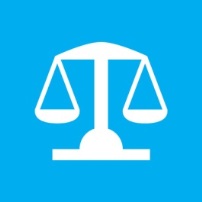 National data on stigma and discrimination
Selected indicators of response from NCPI 2014

Access to justice:
         Legal services (legal aid or other)                NHRI or other mechanisms
STIGMA INDEX (2010-11 Data) 
 Percent of PLHIV respondents who avoided going to a local clinic when needed because of HIV status:  14%
47
Source: Prepared by UNAIDS Regional Support Team Asia and the Pacific andwww.aidsdatahub.org based on information provided by UNAIDS country office and partners
THANK YOU

slides compiled by www.aidsdatahub.org






Data shown in this slide set  are comprehensive to the extent they are available from country reports. Please inform us if you know of sources where more recent data can be used.
Please acknowledge www.aidsdatahub.org if slides are lifted directly from this site
48